PPT PRESENTATION
PAPOZIPと一緒にpptを作る楽しさを感じてください
経営 20123457 炫錫
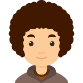 PPT PRESENTATION PAPOZIPと一緒にpptを作る楽しさを感じてください
PPT PRESENTATION PAPOZIPと一緒にpptを作る楽しさを感じてください
デザイン 色情報
R 178
G 194
B 209
2013年バージョン以上のユーザーは、スポイト機能を利用すると便利です。
2010以下のバージョンのユーザーRGBカラー値を入力